Приготовление обеда в походных условиях
МКОУ «Варгашинская средняя школа №1»
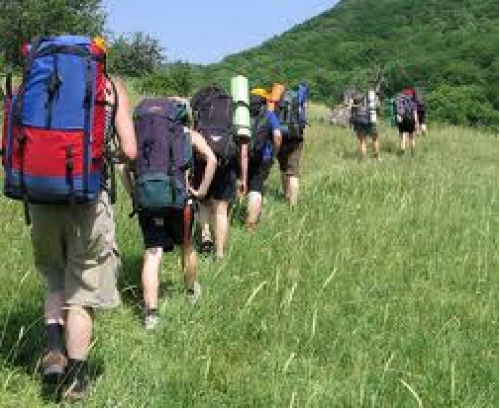 Автор:
Предеина Ирина Николаевна, учитель I кв. категории
ПЛАН
Подготовка к походу.
Инвентарь и посуда для похода.
Правила поведения в лесу.
Выбор места отдыха.
Использование воды.
Съедобные дикорастущие растения.
Типы костров.
Правила безопасности при варке пищи на костре.
Приготовление обеда на костре.
Подготовка к походу
Отправляемся в поход.
 Кто и что с собой возьмет?
 Сваренные вкрутую яйца,
 Бутерброды с колбасой,
 Небольшой кусочек сыра
 И бутылочку с водой.
 Колбасу, кусочки хлеба,
 Мы пожарим над костром.
 Вот и праздничные блюда.
 Угощайтесь всем столом.
Такое ли меню должно быть в походе?
Походный режим питания:
Трехразовое горячее питание.
Разнообразие продуктов.
Рациональное и сбалансированное питание.
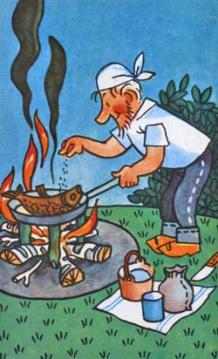 Инвентарь и посуда:
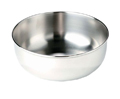 сумка-холодильник,
термос,
шампуры и вертела, 
походный котелок,
кухонный нож,
небьющаяся и не окисляющаяся посуда (тарелки, стаканчики, вилки и ложки),
разделочная доска.
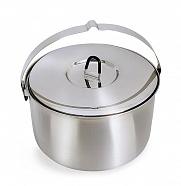 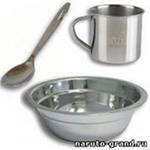 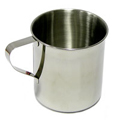 Правила поведения в лесу:
Нельзя ломать ветки, загрязнять отходами пищи лесные опушки, берег реки, пляж.
Не вырезать свои «автографы» на стволах деревьев.
Не оставлять тлеющие угли, консервные банки, бумагу, битые бутылки. Собрать отходы и закопать их в землю.
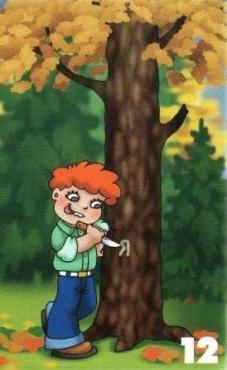 Выбор и подготовка  места для отдыха:
Выбрать удобную полянку, внимательно ее рассмотреть, желательно, чтобы не было муравейников.
Костер для приготовления пищи разводят с подветренной стороны. Для приготовления ухи необходимо, чтобы пламя костра было не коптящим и не высоким; для шашлыков необходимы угли, для картофеля – зола.
Место отдыха должно быть недалеко от водоема (озеро, река, ручей, родник).
Окопать место для костра.
Выкопать яму для мусора.
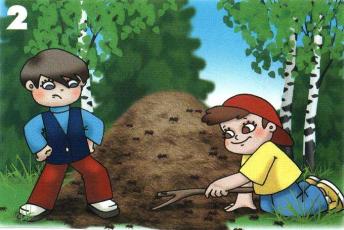 Использование воды в походе:
Воду можно брать из колодцев и родников, природных водоемов - чистых рек и озер.
Не рекомендуется употреблять воду в сыром виде.
Обеззараживать воду путем кипячения или фильтрации через угольные фильтры.
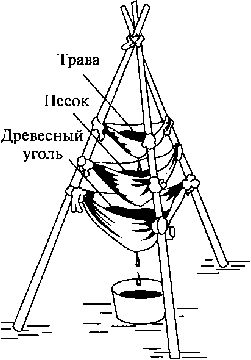 Съедобные дикорастущие растения:
крапива; 
листья молодых одуванчиков;
подорожник; 
сныть;
 молодые подземные побеги пырея;
звездчатка (мокрица)
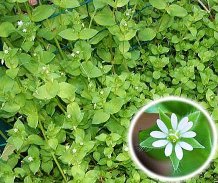 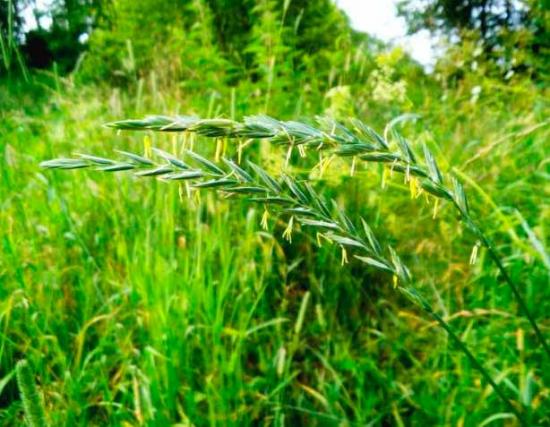 Съедобные дикорастущие растения:
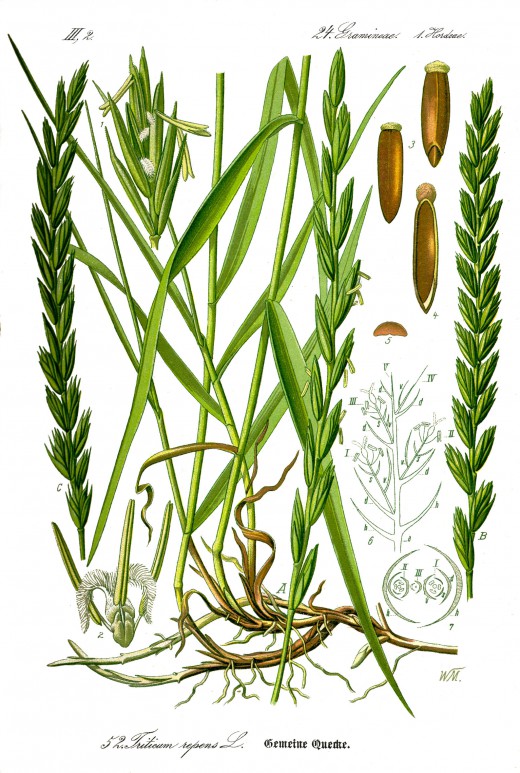 крапива; 
листья молодых одуванчиков;
подорожник;
сныть;
 молодые подземные побеги пырея;
звездчатка (мокрица)
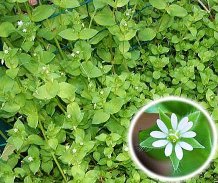 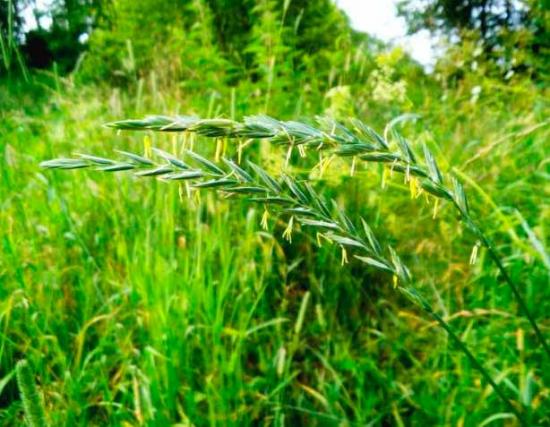 Съедобные дикорастущие растения:
крапива; 
листья молодых одуванчиков;
подорожник; 
сныть;
 молодые подземные побеги пырея;
звездчатка (мокрица)
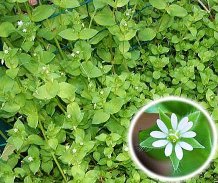 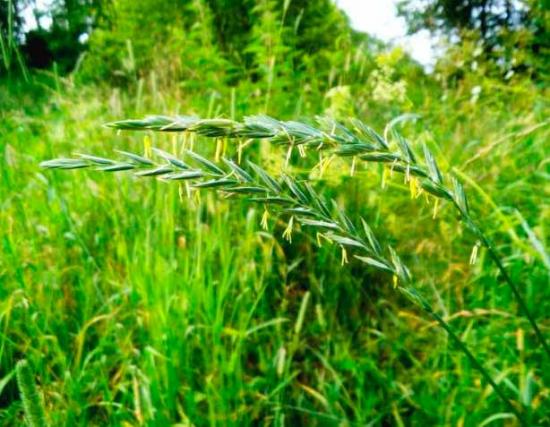 Правила употребления растений:
Никогда не употреблять незнакомые вам растения.
Никогда не срывать для еды травы, растущие у обочин дорог, железнодорожных магистралей, в садах, парках городов и расположенные ближе 20 километров от города.
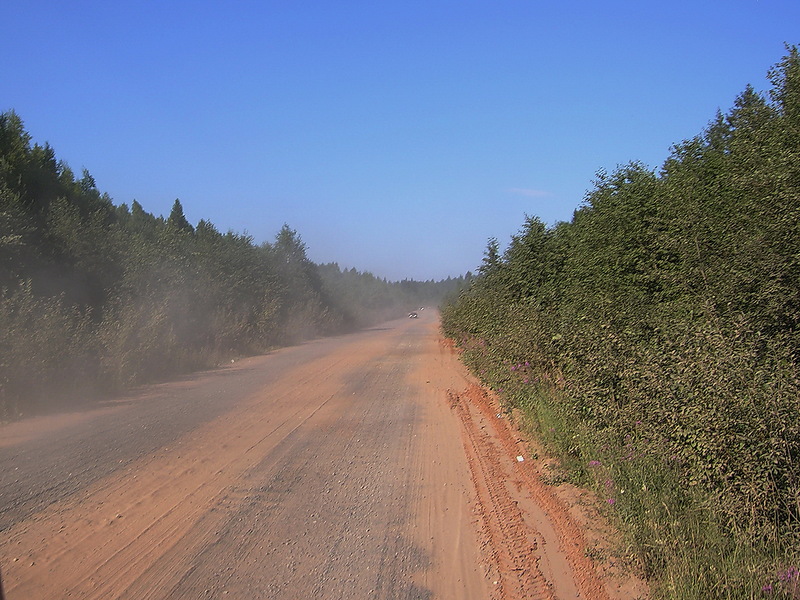 Типы костров:
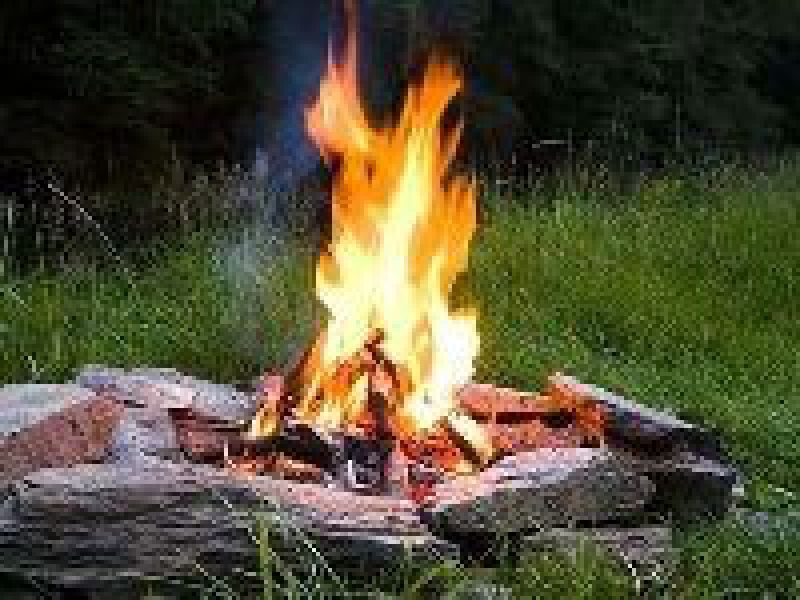 Приспособления для приготовления пищи на костре:
Правила безопасности          при варке пищи на костре:
Ведра и котелки, висящие над огнем, передвигать или снимать, только предварительно надев рукавицу. 
Нельзя работать у костра без одежды, защищающей тело от ожогов. 
Нельзя ставить посуду с горячей едой на землю рядом с людьми. Ничего не подозревающие туристы могут случайно задеть ведро и обварить ногу. Ведра с приготовленной пищей должны либо висеть ближе к стойке (не над огнем), либо стоять на земле у самой стойки, “на виду”, либо размещаться на специально установленной перекладине на видном месте. 
Необходимо постоянно следить за костром.
Приготовление обеда:
Сборный салат
Продукты: мелко порубленные молодые листья одуванчика, крапивы (яснотки), подорожника и сныти - всего три горсти, зеленый лук, огурец и помидор.
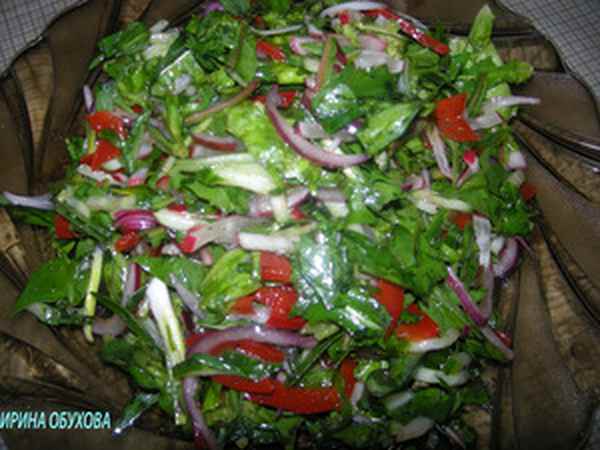 Щи походные
Продукты: картофель, сардельки, морковь, лук, крапива, специи.
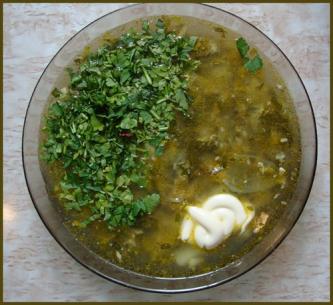 Макароны по-флотски
Продукты: макароны, тушенка говяжья, специи.
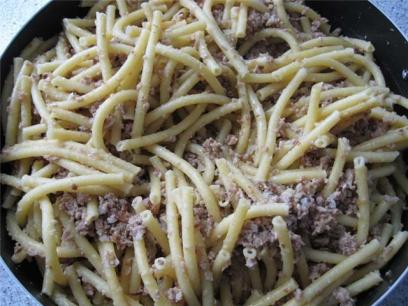 Чай на травах
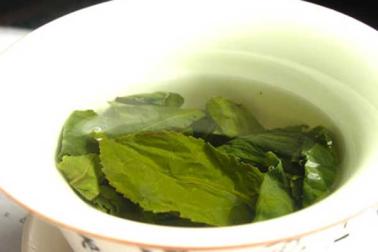